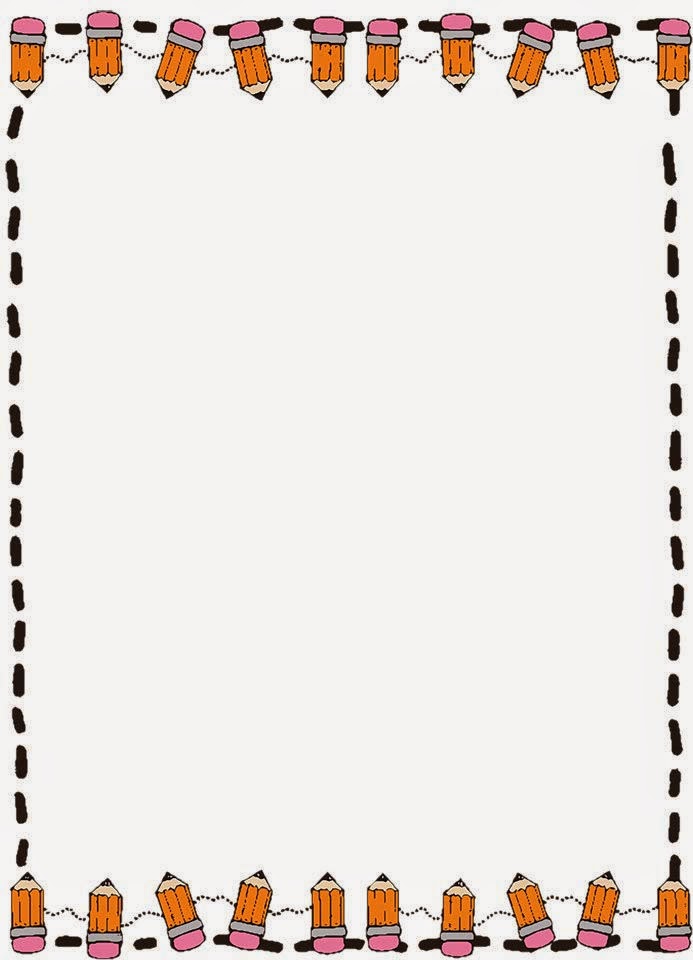 EL DOBLE
Trabajo con honestidad, esfuerzo y en equipo para la prevención
   de violencia en el plan educativo.
1.- Para calcular el doble de un número, se multiplica el número por 2. 
     o el número dado se repite sumando dos veces.
Ejemplos
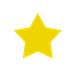 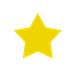 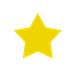 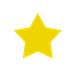 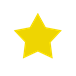 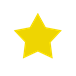 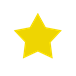 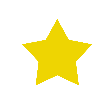 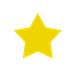 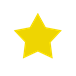 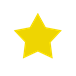 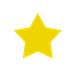 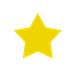 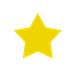 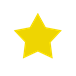 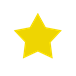 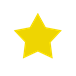 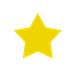 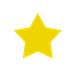 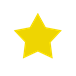 2      X           5            =           10
 5      +            5            =           10
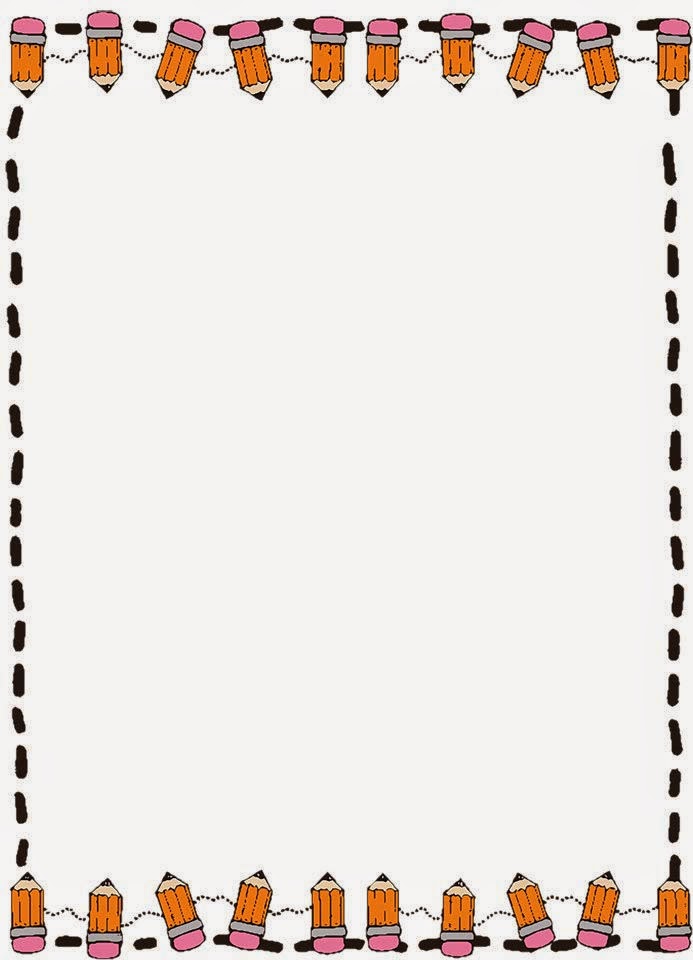 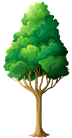 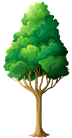 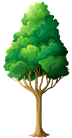 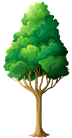 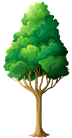 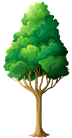 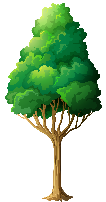 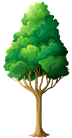 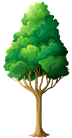 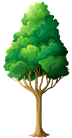 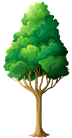 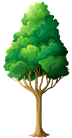 2             X               3               =                 6
        3             +                3               =                 6
3.- Busca el doble
     9 es doble de 18 porque     2 x 9 = 18      ó       9 + 9 = 18
     7 es doble de 14 porque     2 x 7 = 14      ó       7 + 7 = 14
     6 es doble de 12 porque     2 x 6 = 12      ó       6 + 6 = 12
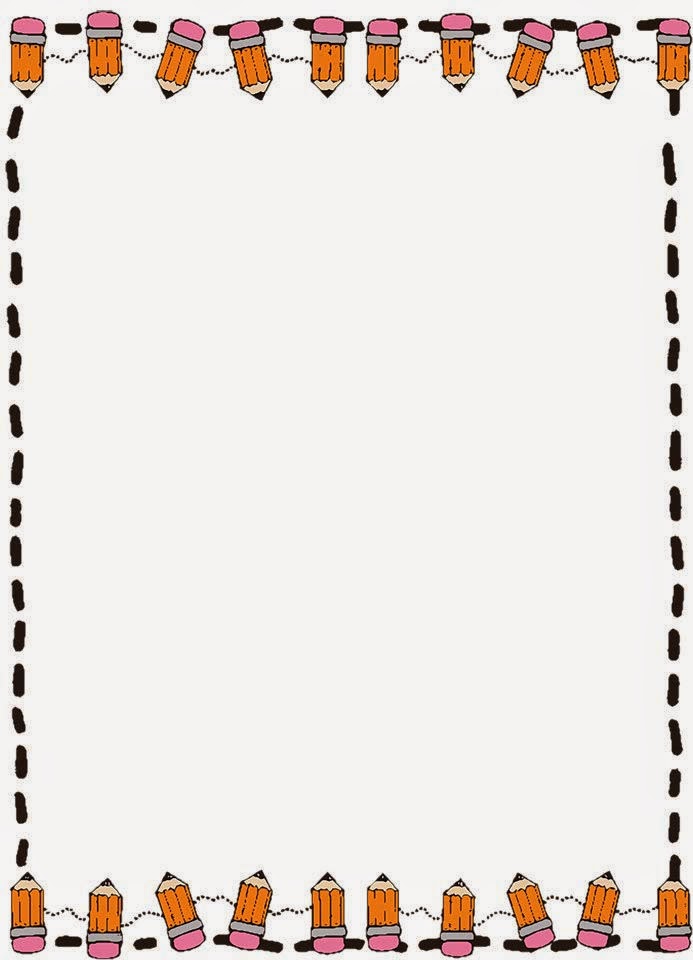 4.- Calcula el doble directamente relacionando con la suma.

10 + 

20 +

50 +

40 +